過去形の復習
Unit0-0,1
過去形を使う時
「～しました」のように、過去のできごとについて言うときに動詞を過去形にします。
過去形は、主語が何であっても　　　　　　　　　　　　　　　　　　動詞の形は変わりません。
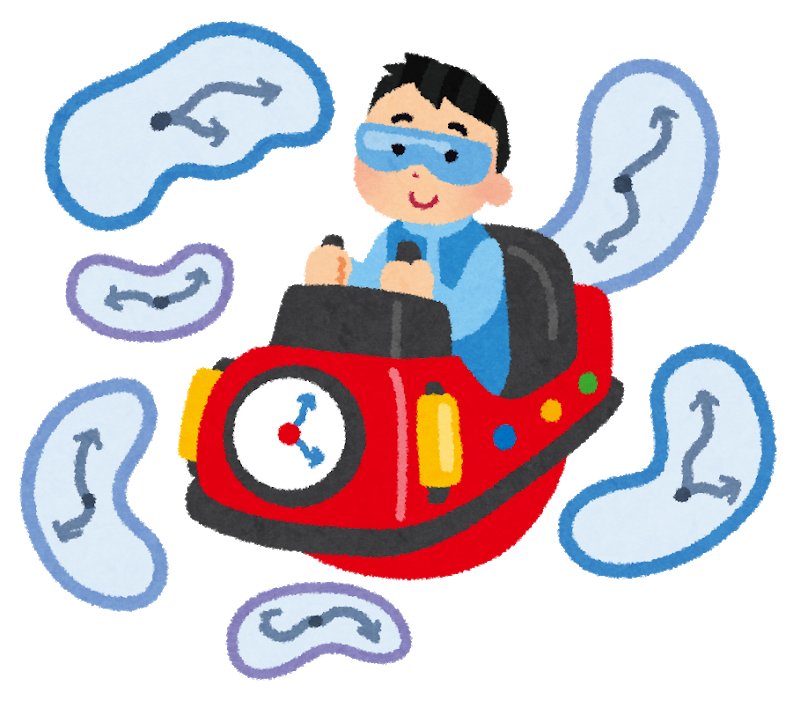 「今朝」「昨日」「先週の日曜日」
「１０年前」「江戸時代」など
過去の時点はさまざま！
過去形のつけかた①
基本的に、動詞のうしろにedをつけると過去形になります。
　　例： play → played　　　watch → watched

動詞がeで終わるものは、eを重ねずdのみをつけます。
　　例： use → used　  　live → lived
過去形のつけかた②
動詞がyで終わり、かつその前が母音（a,i,u,e,o）で終わるものは、yをiに変えてedをつけます。
　　例： study → studied　　  　try → tried

中には、不規則動詞という、形が変わってしまうものもあります。
　　例： go → went　  　come → came
問題
次の動詞を過去形にしなさい。
　① call
　② take
　③ read
　④ like
　⑤ do
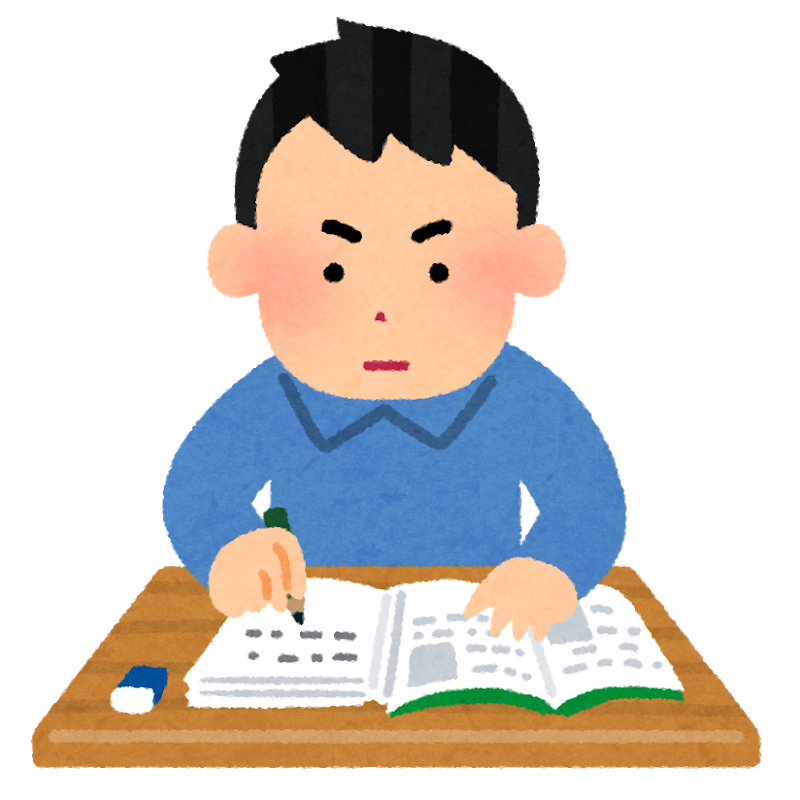 解答
次の動詞を過去形にしなさい。
　① call → called
　② take → took
　③ read → read
　④ like → liked
　⑤ do → did
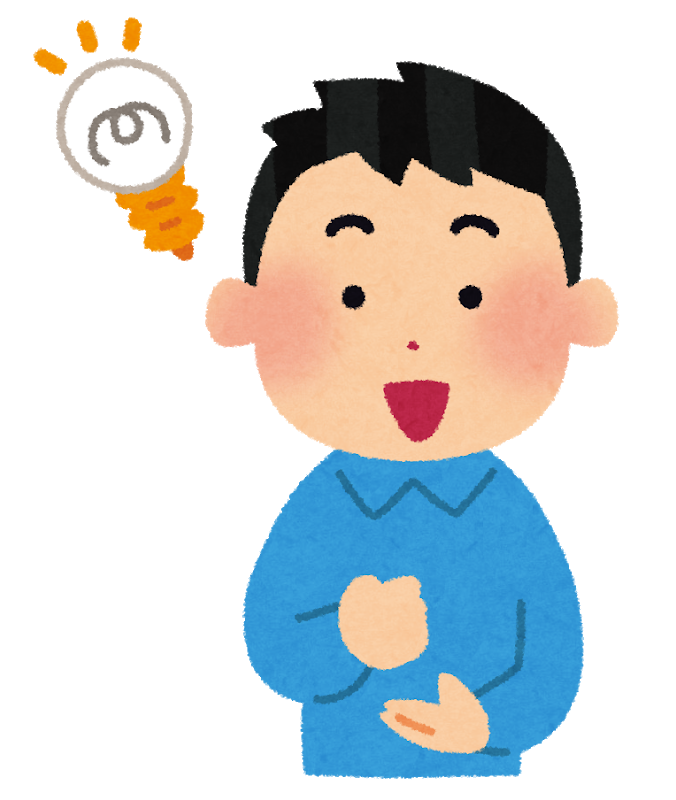 過去形の文章のつくりかた①
一般的な文章と構造は同じです。

主語（だれが、なにが） → 動詞（どうした） → 目的語（なにを（に）、だれを）  → だれと、どのように → 場所（どこで） → 日時（いつ）

が文章の作り方の基本です。覚えておこう！
問題
次の文章を英語にしなさい。
　① わたしは昨日テニスをしました。
　② ミキは先週の日曜日、「鬼滅の刃」を読みました。
　③ タツオは昨夜、英語の勉強をしました。
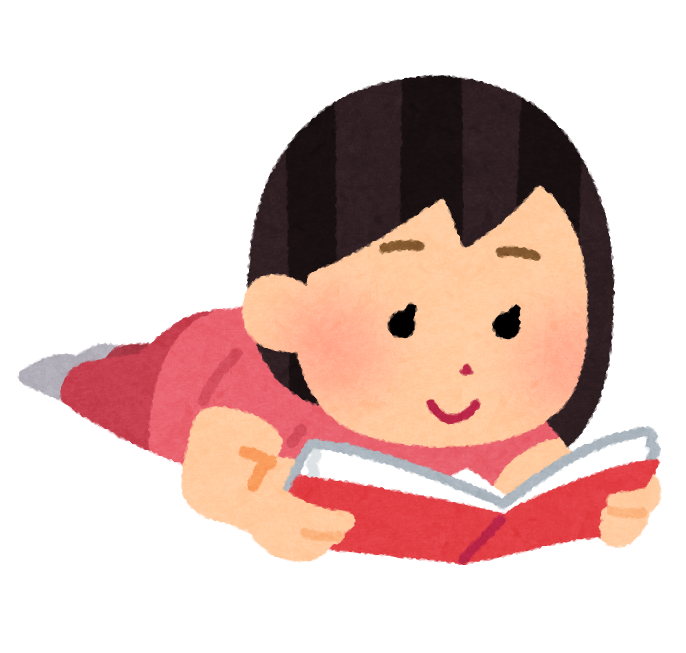 解答
次の文章を英語にしなさい。
　① I played tennis yesterday.
　② Miki read Kimetsu-no Yaiba last Sunday.
　③ Tatsuo studied English last night.
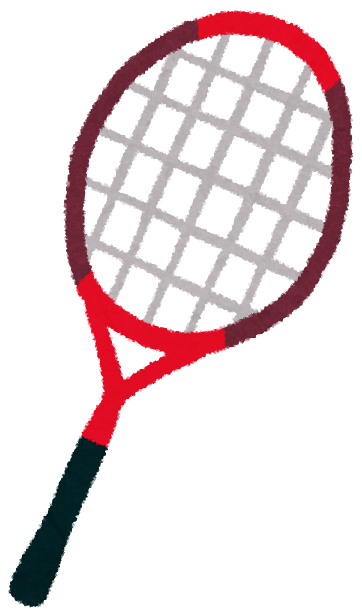 過去形の文章のつくりかた②-1
「～しませんでした」と否定する場合、動詞の前にdidn’t (did not) を入れます。
そのとき、過去形にしていた動詞は原形に戻しておきましょう。
なぜなら、didn’t がdon’t の過去形であり、２つ以上の動詞を過去形にする必要がないからです。
過去形の文章のつくりかた②-2
例：　ユキは昨日パソコンを使った。
　　　→ Yuki used a computer yesterday.
　　　　ユキは昨日パソコンを使わなかった。
　　　→ Yuki didn’t use a computer yesterday.

特に、形の変わる不規則動詞を元に戻すのを忘れないようにしましょう。
過去形の文章のつくりかた③-1
一般動詞の現在形の疑問文を思い出しましょう。
　　例：あなたは大阪に住んでいますか。
　　　→ Do you live in Osaka？
これを「～しましたか」と過去形にして相手にたずねたいとき、Do を Did に変えます。Didを使う場合、一般動詞は過去形にしてはいけません。
　　→ Did you live in Osaka?
過去形の文章のつくりかた③-2
過去形の疑問文の答え方も、一般動詞の現在形とよく似ています。
例： Did you live in Osaka?
　　　→　Yes, I did.  /  No, I didn’t.
Did で聞かれたら did で答えると覚えておこう！
問題
次の文章を否定文にしなさい。
　① I visited Kyoto two years ago.
　② Koki had breakfast this morning.
次の文章を疑問文にしなさい。
　① Emi wrote a letter to Saki last night.
　② They got up at seven today.
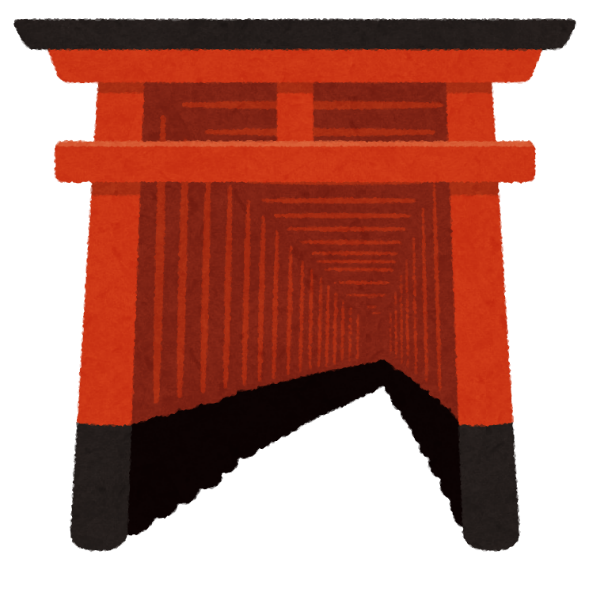 解答
次の文章を否定文にしなさい。
　① I didn’t visit Kyoto two years ago.
　② Koki didn’t have breakfast this morning.
次の文章を疑問文にしなさい。
　① Did Emi write a letter to Saki last night?
　② Did they get up at seven today?
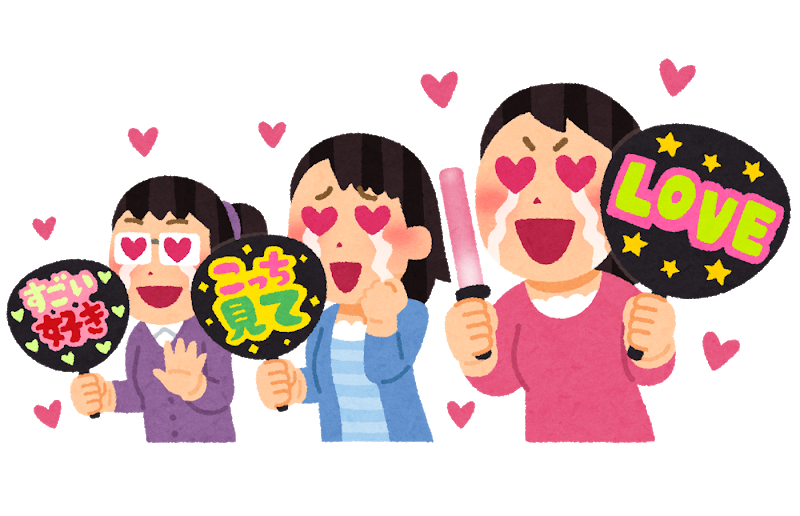 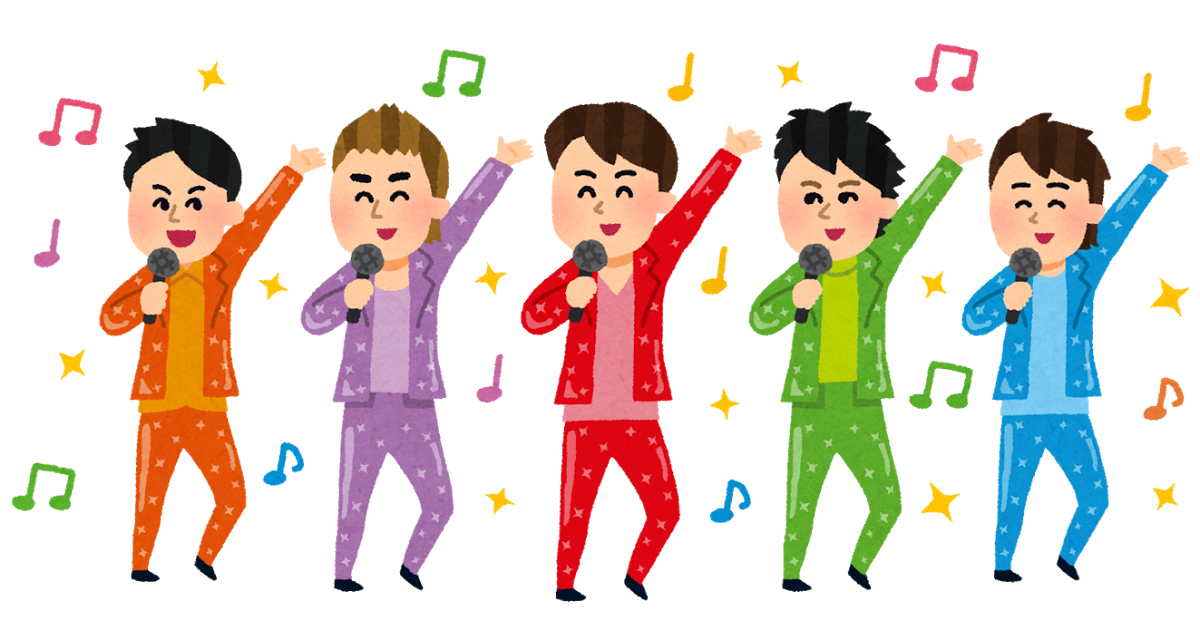 ここまで理解できたら今度は筆記で問題にチャレンジ！
E－PLUS ２年生のP.6の問題を解いてみよう！
答え合わせもしっかり取り組みましょう